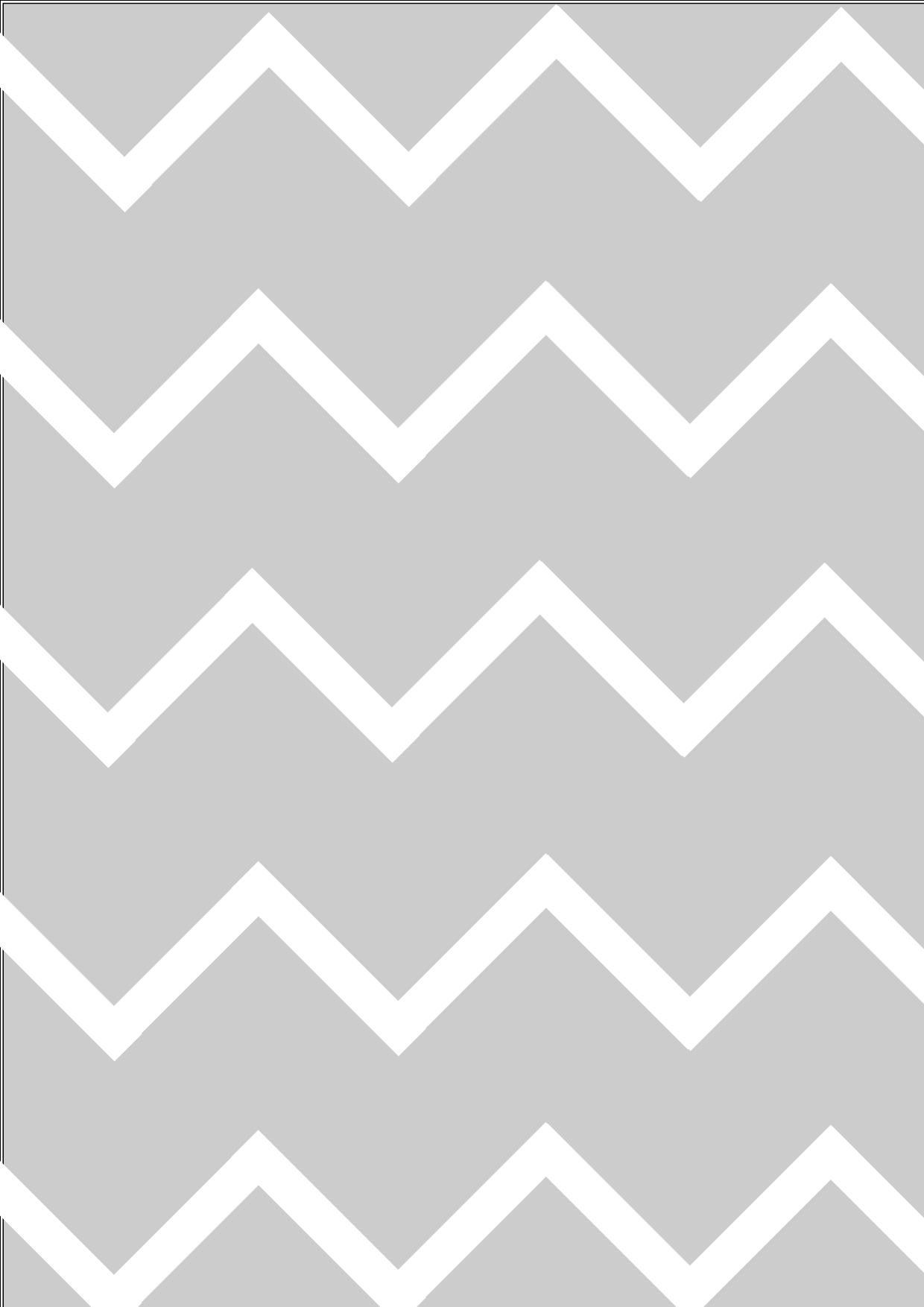 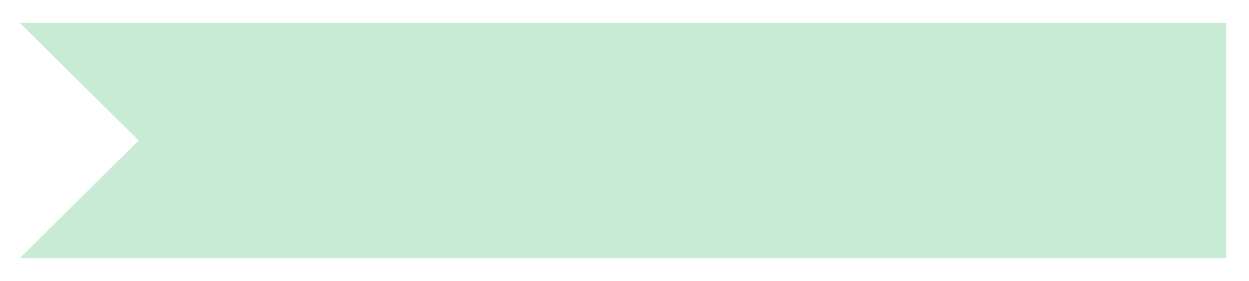 Mrs. Fielder’s Newsletter
August 19, 2024
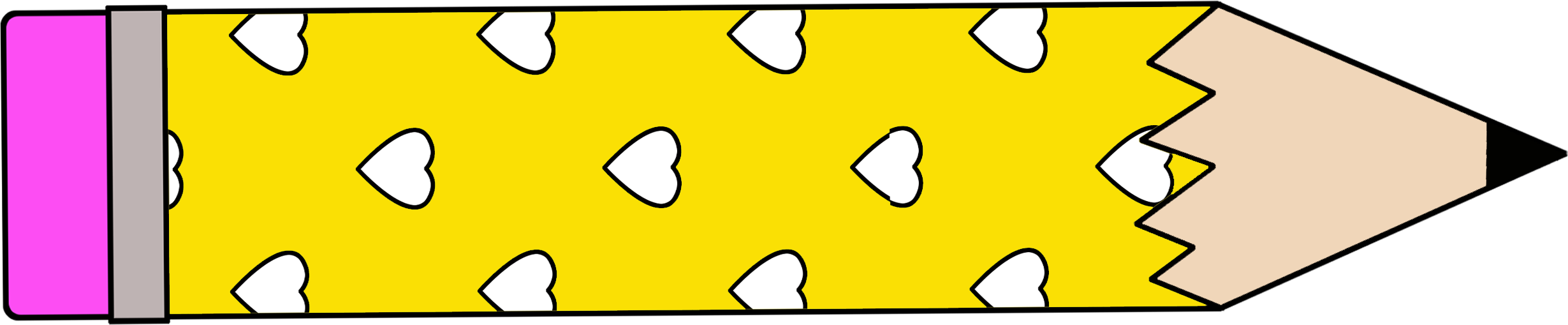 We are learning:
Reading: Cause and effect, fact and opinion, main ideas and details, compare and contrast 

ELA: Common and proper nouns, action verbs

Math: Fluently add and subtract within 20

S.S./ Science- All about ants

Test- Reading/spelling test August 20th.
News

Breakfast and lunch are free this year. 

Go to clever.com to use the QR code in binders.
Important Reminders
August 27th- Curriculum night 5:30-6:30

Pre-K colors next week:
M-Green
T-Red
W-Yellow
Th-Orange
F-Blue
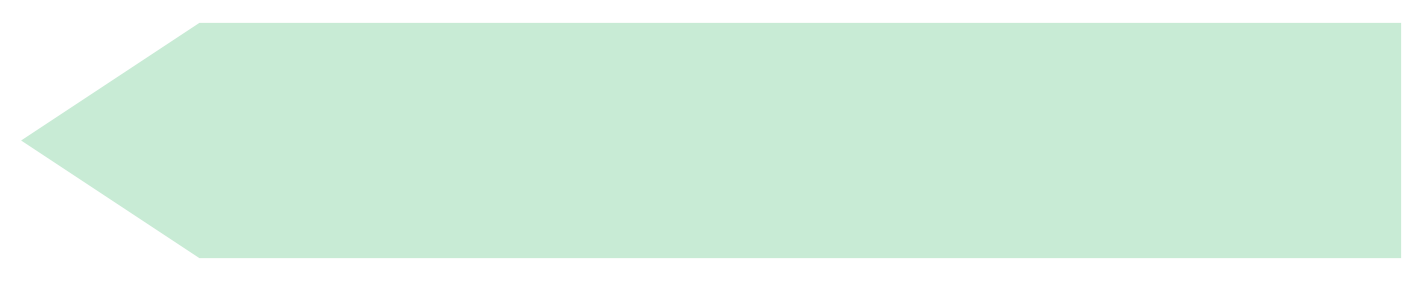 Week of Aug. 19 to Aug. 23
Kristina.fielder@acboe.net